2.管理資訊系統的基本概念與架構
1
何謂MIS？
所謂MIS指的是：研究組織如何有效的利用內、外部的資訊資源，來開發資訊系統，提供與傳遞有價值的資訊與知識，以提升員工的工作效率、組織內外部的經營績效與競爭優勢，而達成組織目標的一門學問。
2
資訊管理的基本概念與架構
3
外部環境及其主要構面
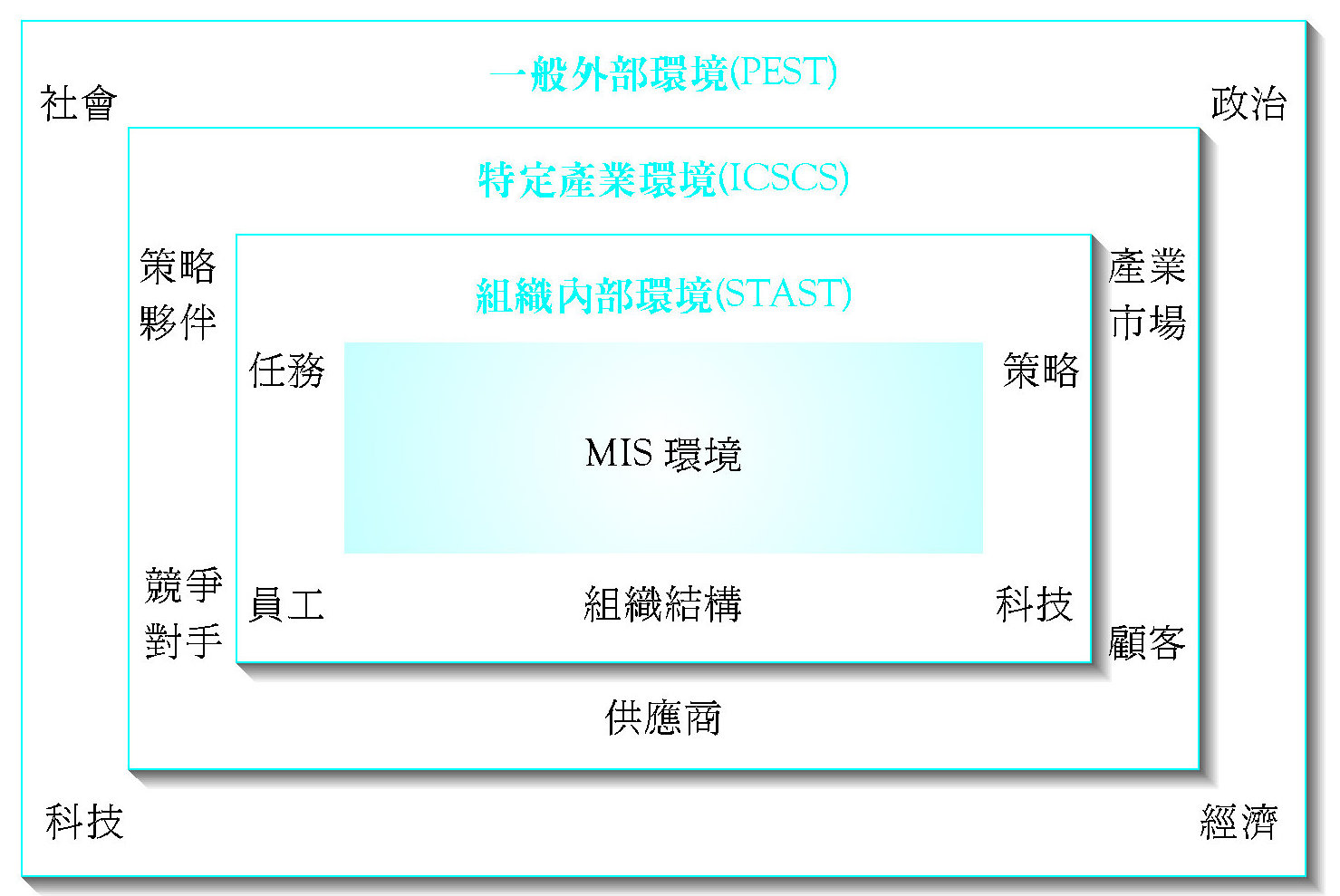 4
新IT科技
5
IT支援與影響組織內部結構關係圖
6
IT支援組織外部結構關係圖
7
不同支援層次的資訊系統
8